PEDAGOGY OF HISTORY 


ASST.PROF:AMANDEEP KAUR
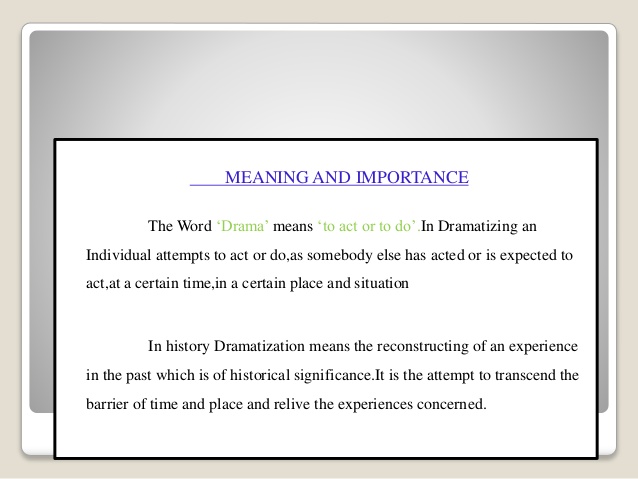 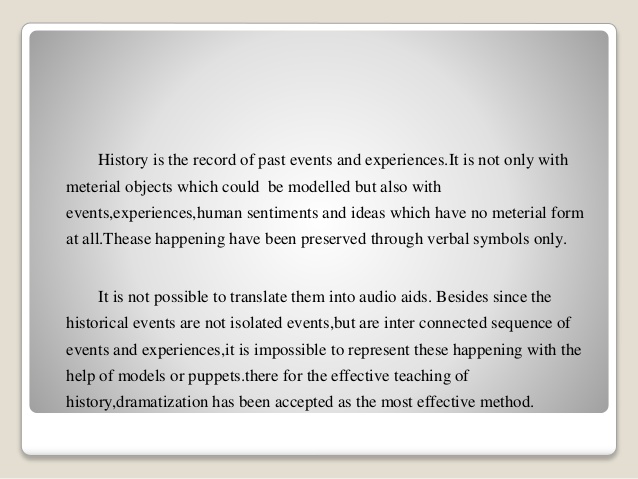 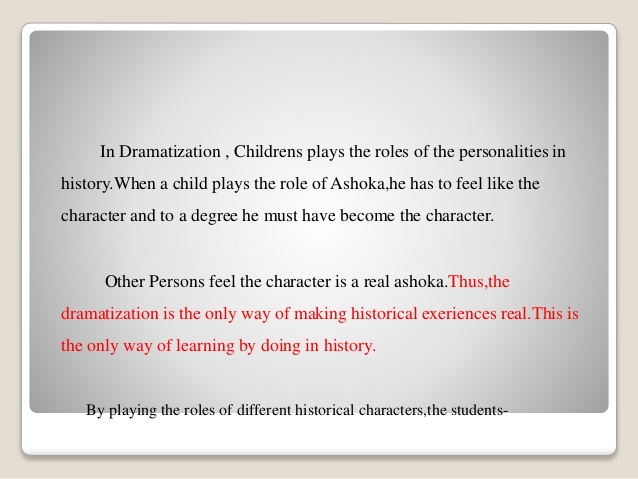 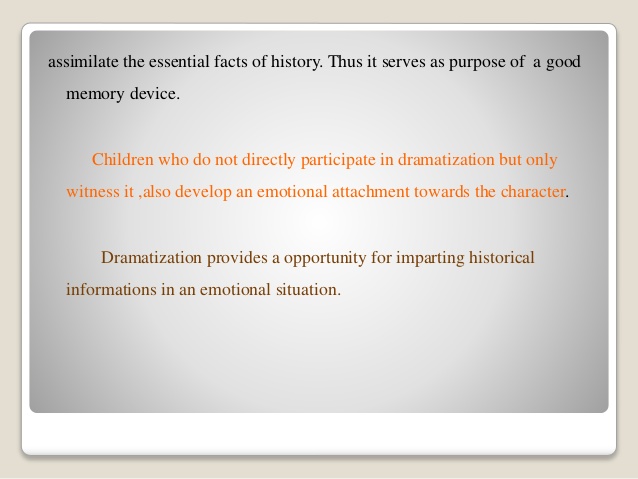 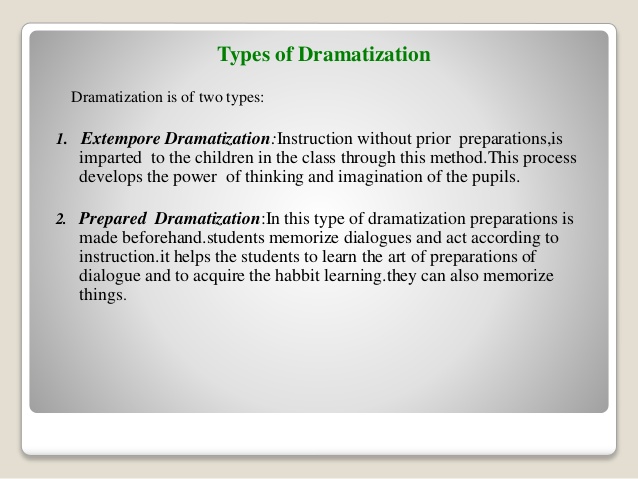 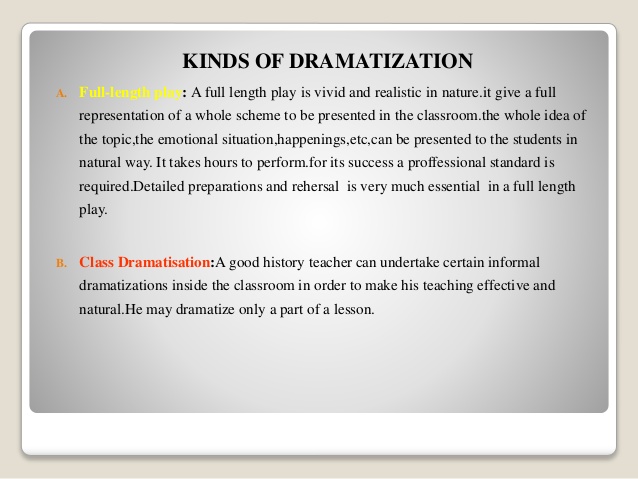 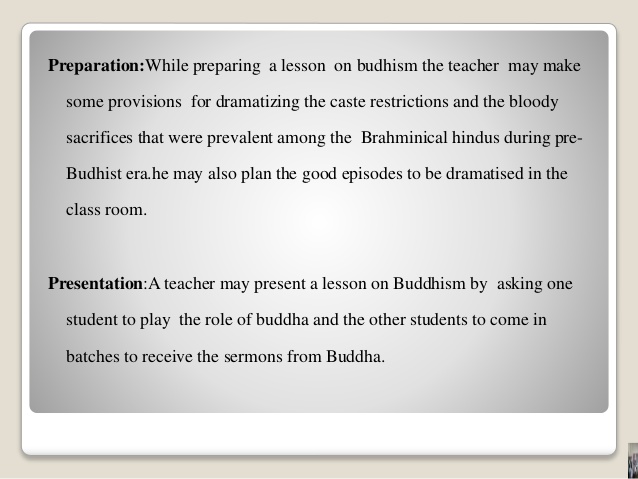 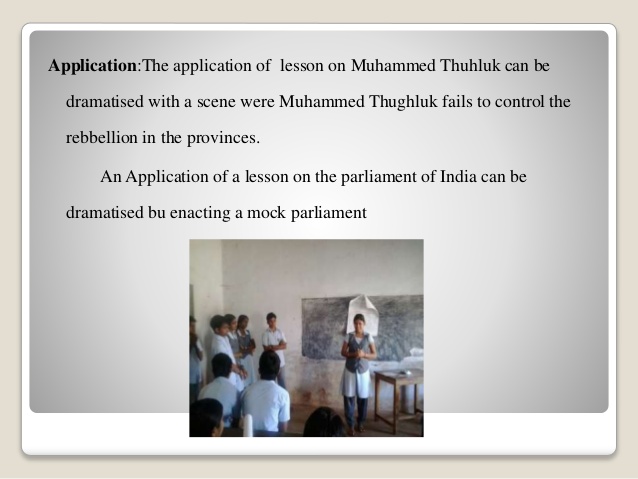 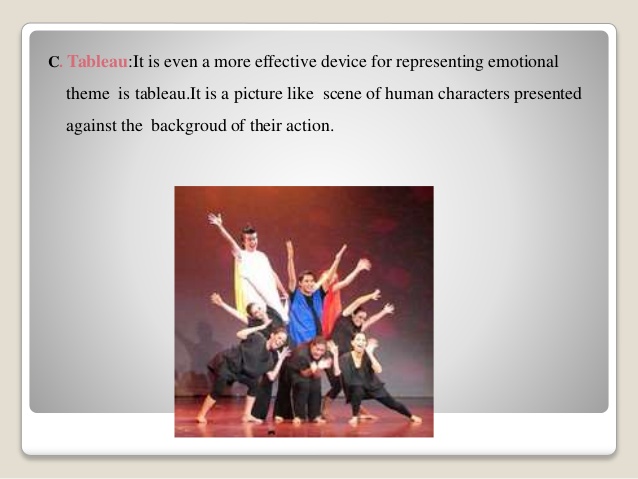 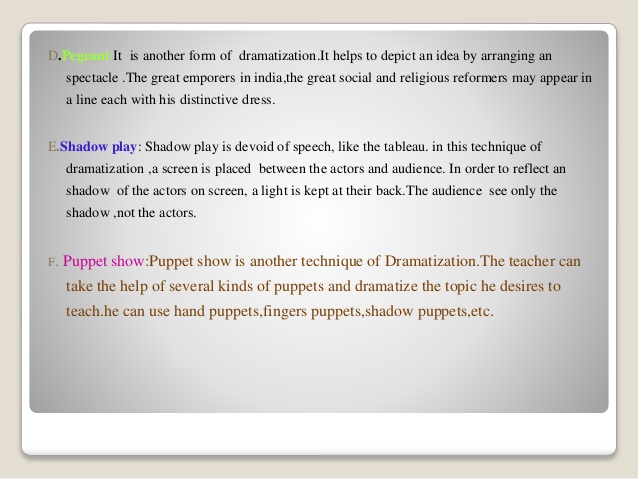 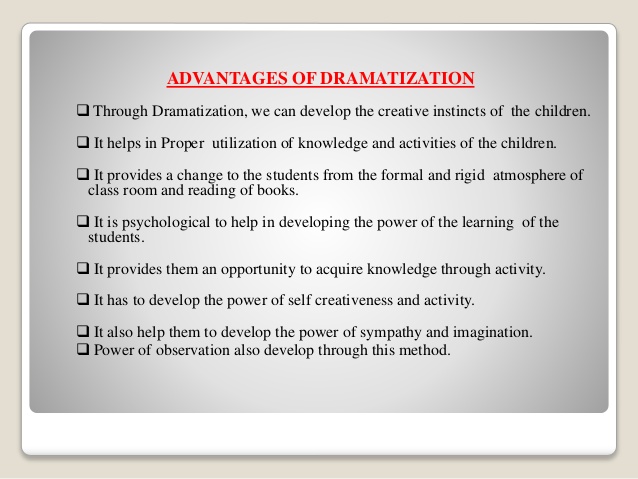 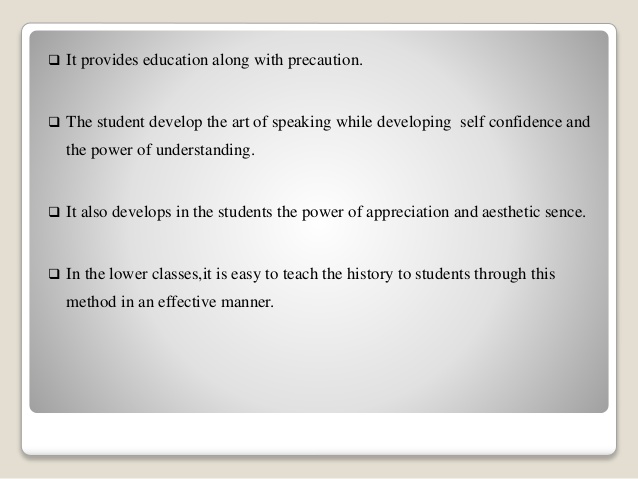 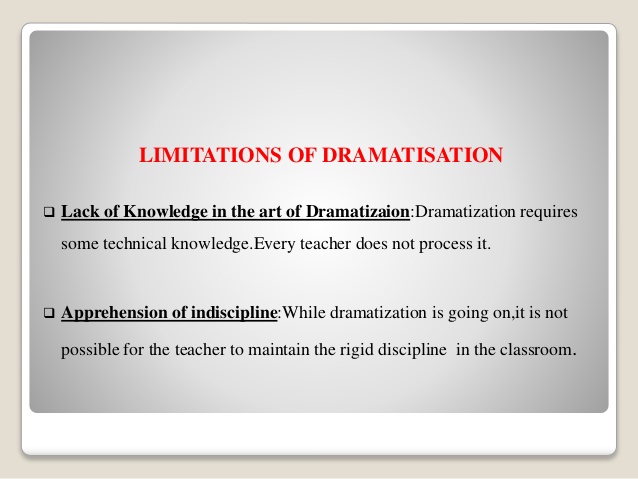 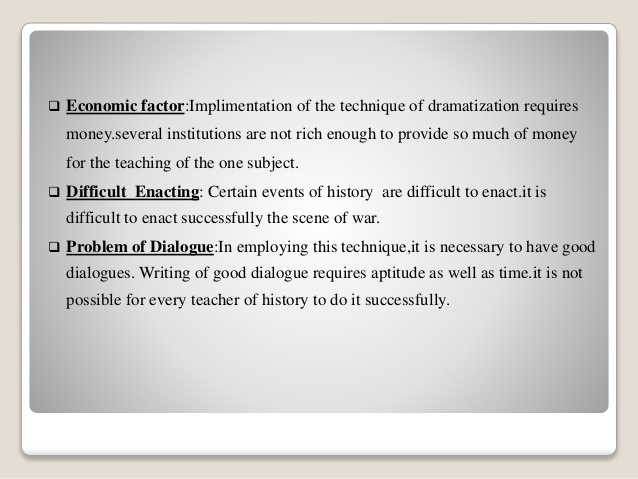 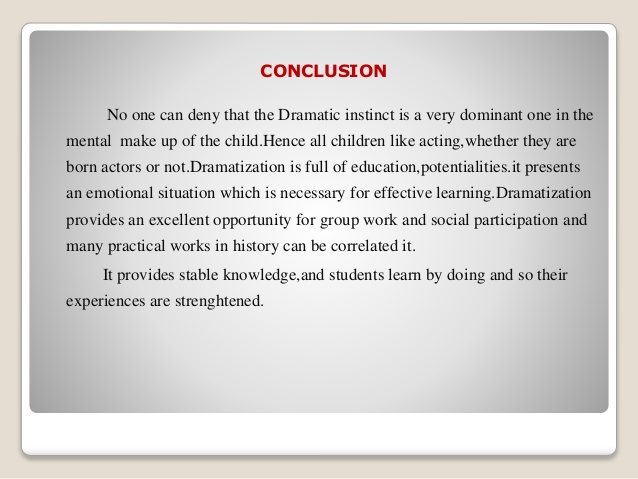 THANKS